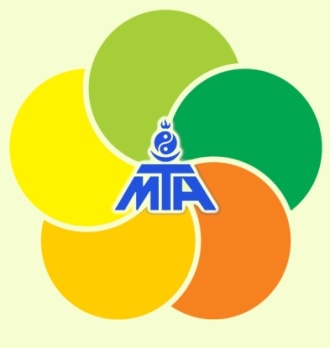 Татварын албаны хүлээн авсан татвар,
 төлбөрийн мэдээлэл
Татварын ерөнхий газар
1
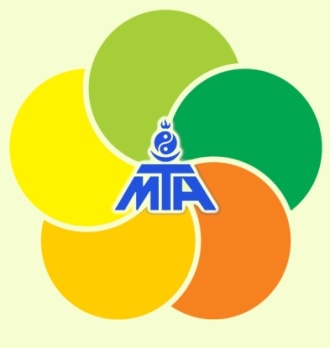 Засгийн газрын тайлангийн талаар
Засгийн газрын тогтоолд (2007 оны 80, 2012 оны - 222) заасны дагуу Сангийн Яамны удирдлага дор Татварын ерөнхий газар нь эрдэс баялгийн салбарт үйл ажиллагаа явуулж байгаа аж ахуйн нэгжүүдээс төр, захиргааны байгууллагуудын хүлээн авсан татвар, төлбөр, хураамж, хандив дэмжлэгийн орлогын тайланг нэгтгэдэг.  Үүнд:
      Засгийн газрын тайланд 12 яам агентлаг, 9 дүүрэг, 21 аймгийн ЗДТГ-ын тайлан нэгтгэгддэг. ОҮИТБС-ын тайланг аймаг, дүүргийн ЗДТГазраас Маягт-4, яам агентлагаас Маягт-5-аар дараа оны 2 дүгээр сарын 15-ны дотор  ТЕГазар хүлээн авч  Маягт 6-д нэгтгэн,  нэгтгэлийг 3-р сарын 15 дотор Сангийн Яаманд хүргүүлдэг.  Сангийн Яам ТЕГ-ын нэгтгэн ирүүлсэн тайлан хянан баталгаажуулж  нэгтгэлийг 4-р сарын 30 дотор  Ажлын албанд хүргүүлдэг.
       Аймаг, дүүргүүдийн ЗДТГ-ын ирүүлсэн тайланг аймаг, нийслэл, дүүргийн Засаг даргын орлогч болон тухайн аймаг, нийслэл, дүүргийн  татварын албаны дарга баталгаажуулдаг.
2
ОҮИТБС-ын үндсэн зарчим
Компаниуд төрд төлсөн төлбөрөө нийтлэнэ
Засгийн газар компаниудаас хүлээн авсан төлбөрийг нийтлэнэ
Төлбөрийг хараат бус хөндлөнгийн этгээд хянан нэгтгэнэ
Олон талт бүлэг бүх үйл явцыг удирдана /Төр, Иргэний нийгмийн байгууллагууд, компаниуд/
[Speaker Notes: Гол мессеж
• Сайн засаглал тогтсон үед л байгалийн баялаг эдийн засгийн өсөлт, ядуурлыг бууруулахад хувь нэмрээ оруулж чаддаг. Эсрэг тохиолдолд “хараал”-д идэгдэж, үрэн таран хийх, авилга, ядуурал, эцэстээ зөрчил тэмцэл үүсдэг
• ОҮИТБС нь орлогын ил тод байдлын тухай асуудал ба уян хатан, гэхдээ үр нөлөөтэй механизм болохыг зорьж буй
• Иргэний нийгэм Олон талт ажлын хэсэгт, мөн түүнээс гадна ОҮИТБС-ыг амжилттай хэрэгжихэд их үүрэгтэй, мөн ОҮИТБС-ын үйл явцыг хянах чухал үүрэгтэй.]
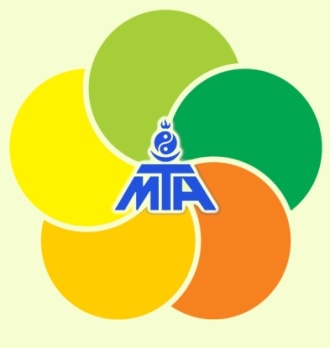 Тайлангийн аудитын  /нэгтгэл/ талаар
Тайлангийн аудитад хамрагдаж байгаа аж ахуйн нэгжүүдийн татвар төлбөр хураамжийн  тодруулгыг  тухайн орлогыг хүлээн авч тайлагнасан холбогдох төрийн байгууллагууд  тендерт ялж, аудит хийж байгаа компани, консерциумт өгч, үүссэн зөрүүд тайлбар гаргадаг.

Иймд татварын алба хуулинд заасны  дагуу зөвхөн өөрийнхөө хураан авдаг татвартай холбоотой зөрүү үүссэн үед тодруулга, тайлбарыг хийдэг.
4
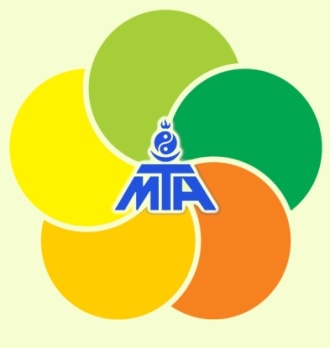 Татварын бүрэлдхүүн
Татварын ерөнхий хуулийн 5.1 дэх заалт: Монгол Улсын татвар нь татвар, хураамж, төлбөр /цаашид “татвар ” гэх /-өөс бүрдэнэ.
5
[Speaker Notes: Татварын ерөнхий хуулийн 5.1 дэх заалт: Монгол Улсын татвар нь татвар, хураамж, төлбөр /цаашид “татвар ” гэх /-өөс бүрдэнэ.]
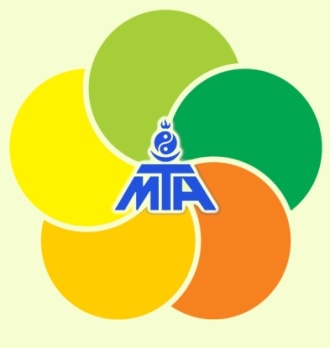 Төсөв нь бүрдэж байгаа болон зарцуулах байдлаараа
6
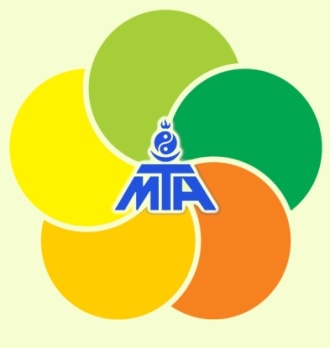 Татварууд төсөвт хувиарлагдах нь
7
Тайлан гаргахад анхаарах асуудлууд
8
Тайлан гаргахад анхаарах асуудлууд
9
Эрдэс баялгийн салбарын татварын орлого
Эрдэс баялгийн салбарын татварын орлогыг /татварын алба хураасан/ зөвхөн ашиглалтын тусгай зөвшөөрөл эзэмшигч ААН-үүдээс улс орон нутгийн төсөвт төвлөрүүлсэн татвараар тодорхойлсон болно.
10
[Speaker Notes: Эрдэс баялгийн салбарын татварын орлогыг /татварын алба хураасан/ зөвхөн ашиглалтын тусгай зөвшөөрөл эзэмшигч ААН-үүдээс улс орон нутгийн төсөвт төвлөрүүлсэн татвараар тодорхойлсон болно.]
Татварын орлогын мэдээ /бүтээгдэхүүний нэр төрлөөр/
11
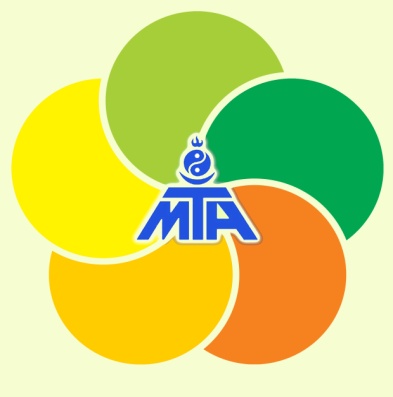 АНХААРАЛ ÒÀÂÜÑÀÍД  БАЯРЛАЛАА.
12